Проблемное обучение
Составила воспитатель ДОУ 1150
              Соболь Н.М.
Основоположником  проблемного обучения-
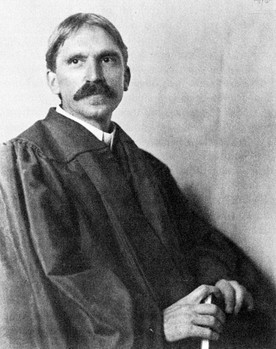 был американский  психолог, философ и педагог Дж.Дьюи(1859—1952), который в 1894 году основал в Чикаго опытную школу, в которой основу обучения составлял не  учебный план, а игры и  трудовая деятельность.
Цель проблемного обучения:
– способствовать развитию проблемного мышления дошкольников  и воспитателя.
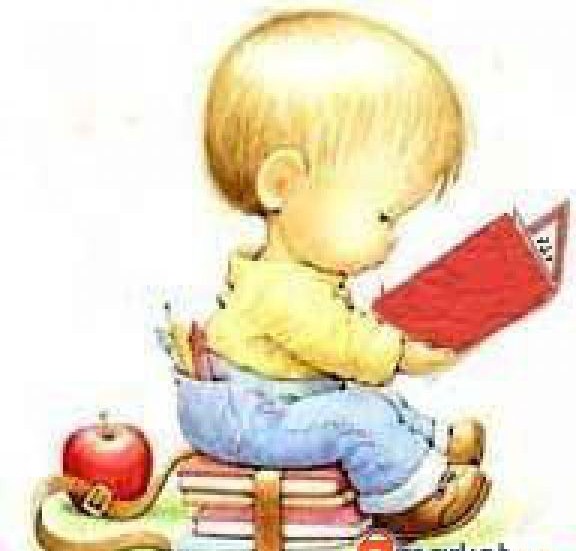 Проблемное обучение —
-это такая организация НОД, которая предполагает создание под руководством воспитателя проблемных ситуаций и активную самостоятельную деятельность детей по их разрешению.
Проблемная ситуация – это познавательная задача, которая характеризуется противоречием между имеющимися знаниями, умениями, отношениями и предъявляемым требованием. Проблемная ситуация создаётся специально воспитателем с помощью определённых приёмов, методов и средств.
Четыре метода  создание                      проблемных   ситуаций:
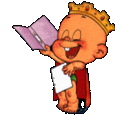 1.Воспитатель сам ставит проблему (задачу) и сам решает её при активном слушании и обсуждении детьми.
3. Ребёнок ставит проблему, воспитатель помогает её решить. У ребёнка воспитывается способность самостоятельно формулировать проблему.
4.Ребёнок сам ставит проблему и сам её решает. Воспитатель даже не указывает на проблему: ребёнок должен увидеть её самостоятельно, а увидев, сформулировать и исследовать возможности и способы её решения. (Исследовательский метод)
2. Воспитатель ставит проблему, дети самостоятельно или под его руководством находят решение. Воспитатель направляет ребёнка на самостоятельные поиски путей решения (частично-поисковый метод).
Алгоритм решения                     проблемной ситуации:
1) осознание общей проблемной ситуации;
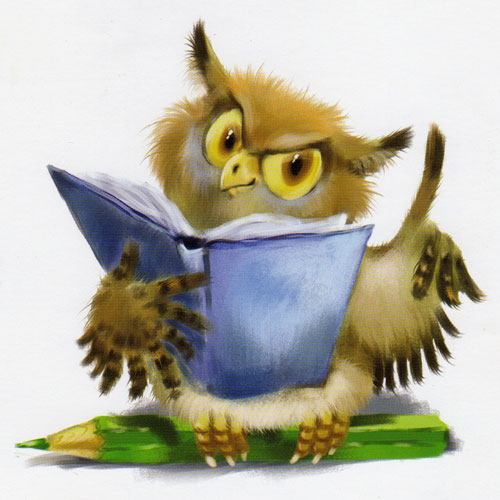 2) ее анализ, формулировка конкретной проблемы;
3) решение проблемы (выдвижение, обоснование гипотез, последовательная проверка их);
4) проверка правильности решения проблемы.
Основные психологические условия для успешного применения проблемного обучения
Проблемные ситуации должны отвечать целям формирования системы знаний.
Быть доступным для дошкольников.
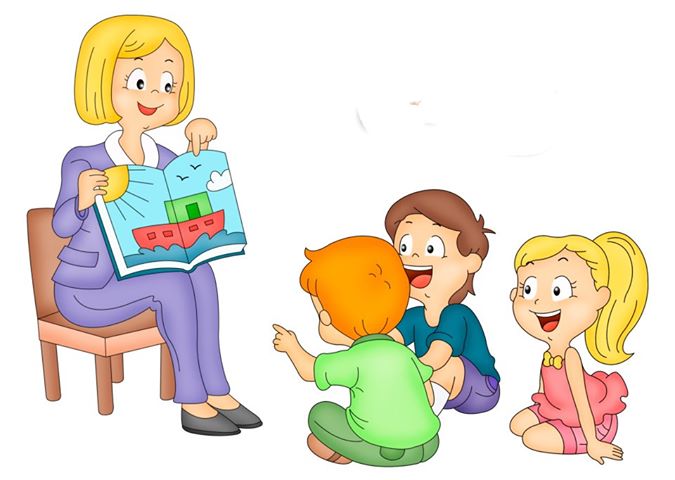 Задания должны быть таковыми, чтобы учащийся не мог выполнить их опираясь на уже имеющиеся знания, но достаточными для самостоятельного анализа проблемы и нахождения неизвестного.
Должны вызывать собственную познавательную деятельность и активность.
Достоинства проблемного обучения:
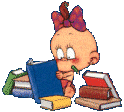 Высокая самостоятельность детей;
Формирование познавательного интереса или личностной мотивации дошкольника;
Вывод:
итак, применение в учебном процессе методов и приемов проблемного обучения поможет вам, воспитателям, выполнить одну из важных задач, поставленных реформой дошкольного образования, - формировать у детей самостоятельное, активное, творческое мышление.
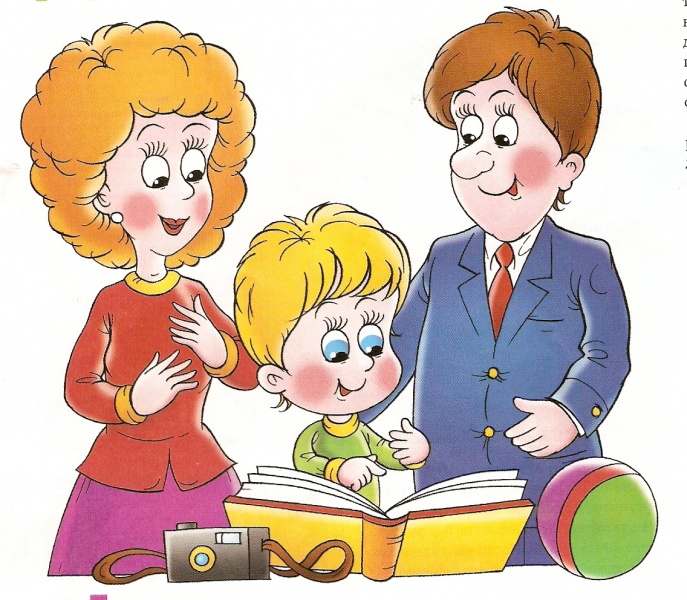 Список Литературы
Брушлинский А.В. Психология мышления и проблемное обучение. – М.: «Знание», 1983.
Лернер И.Я. Проблемное обучение. – М.:«Знание», 1974. 
Брушлинский А.В. Психология мышления и проблемное обучение. – М.: «Знание», 1983. 
Кудрявцев В.Т. Проблемное обучение: истоки, сущность, перспективы. – М.: «Знание», 1991. 
Матюшкин А.М. Проблемные ситуации в мышлении и обучении. – М.: Педагогика 1972.
Махмутов М.И. Проблемное обучение: Основные вопросы теории. – М.: Педагогика, 1975. 
Педагогическая энциклопедия. – М.: «Знание», 1979.